ASSESSMENT IS FOR Learning
Prior Learning
Underpinned by a belief that all learners can make progress; that achievement comes from effort not just ability.
[Speaker Notes: Formative Assessment – all about using assessment to make adjustments to support pupils; literally to support learning, to see what needs to be retaught, to see what can be moved on from]
[Speaker Notes: Today’s focus; however, will be making use of others]
Learning Intentions
We will know planning strategies to build on prior knowledge
We will know strategies to ask effective questions to access pupils’ prior learning
[Speaker Notes: How will we know we can do these? 
- Be able to explain strategies to others; be able to use one tomorrow]
T-p-s
How can we plan in a way to take advantage of pupils’ prior learning?
Collegiate Planning
In primary schools, this could mean stages/whole schools plan together
Benefits
No topics are repeated 
Skills are built on
Knowledge and experience is shared
In secondary schools, it could mean departments plan their course outlines together, then share these with other departments 
Benefits
All pupils having consistent experience across department
Knowledge and experience is shared 
See where effective links could be made for pupils, informally or in IDL – for example, if History are expecting pupils to write persuasively, they may wish to plan to do this after English have taught persuasive writing skills.
Planning with pupils
Involve pupils in planning
Give upcoming Learning Intentions to pupils so they know what is coming up
Based on those LI, ask pupils to share everything they know, then use responses to fill in gaps. 
Particularly helpful in subjects where life experience often gives pupils background information
T-p-s
What effective questioning strategies do we use already?
Effective Questioning
Aiming for more than recall questions
[Speaker Notes: Possible classroom visuals – helpful for staff and pupils]
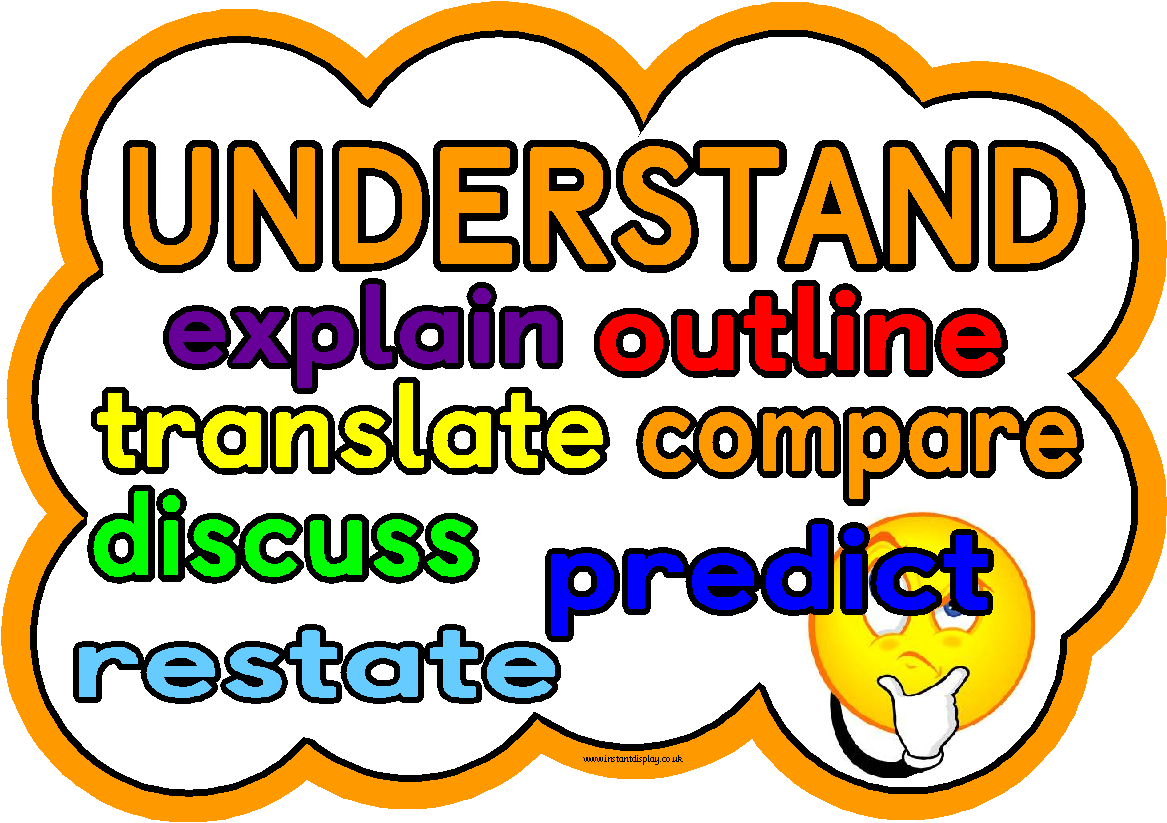 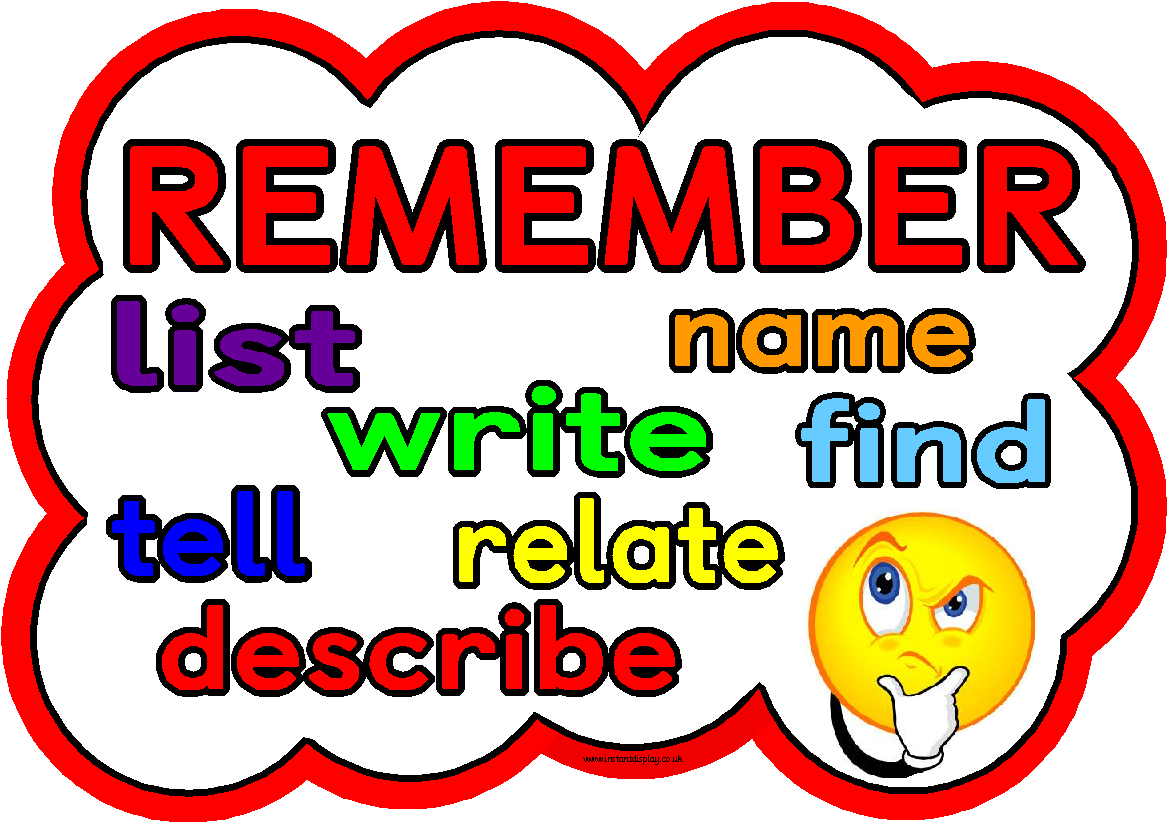 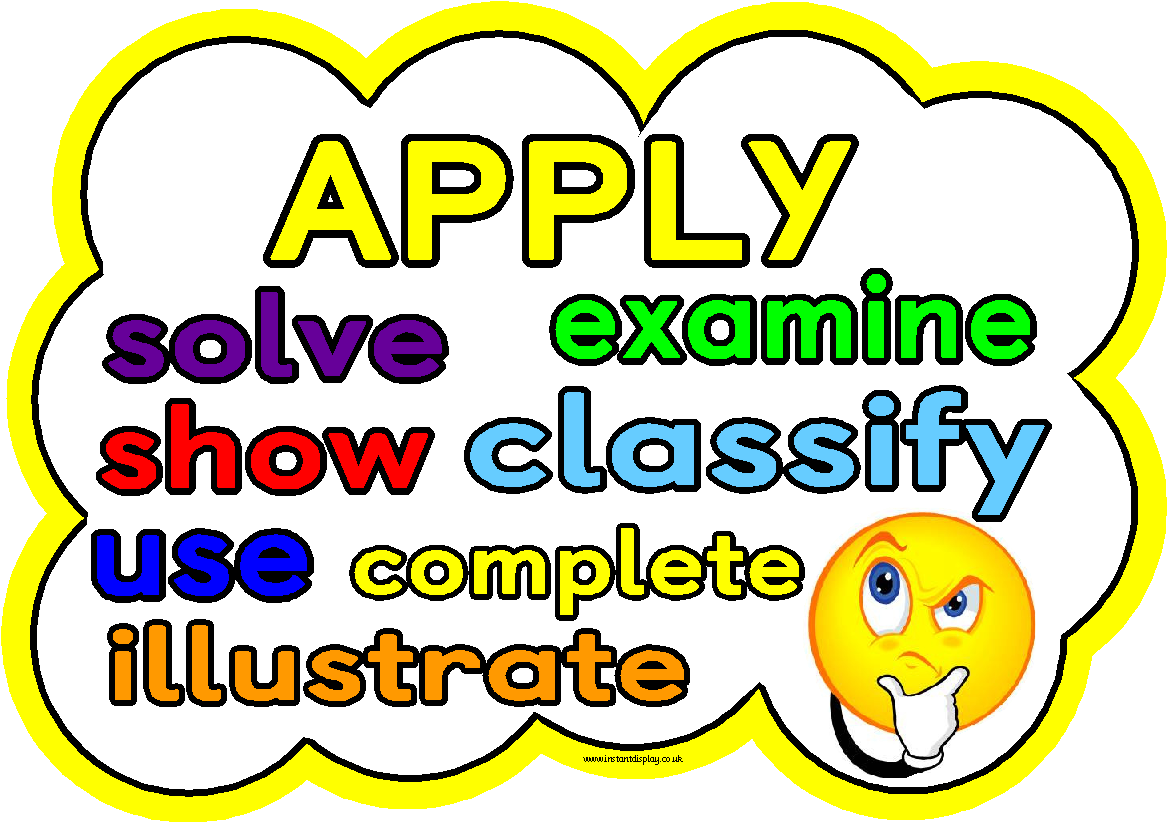 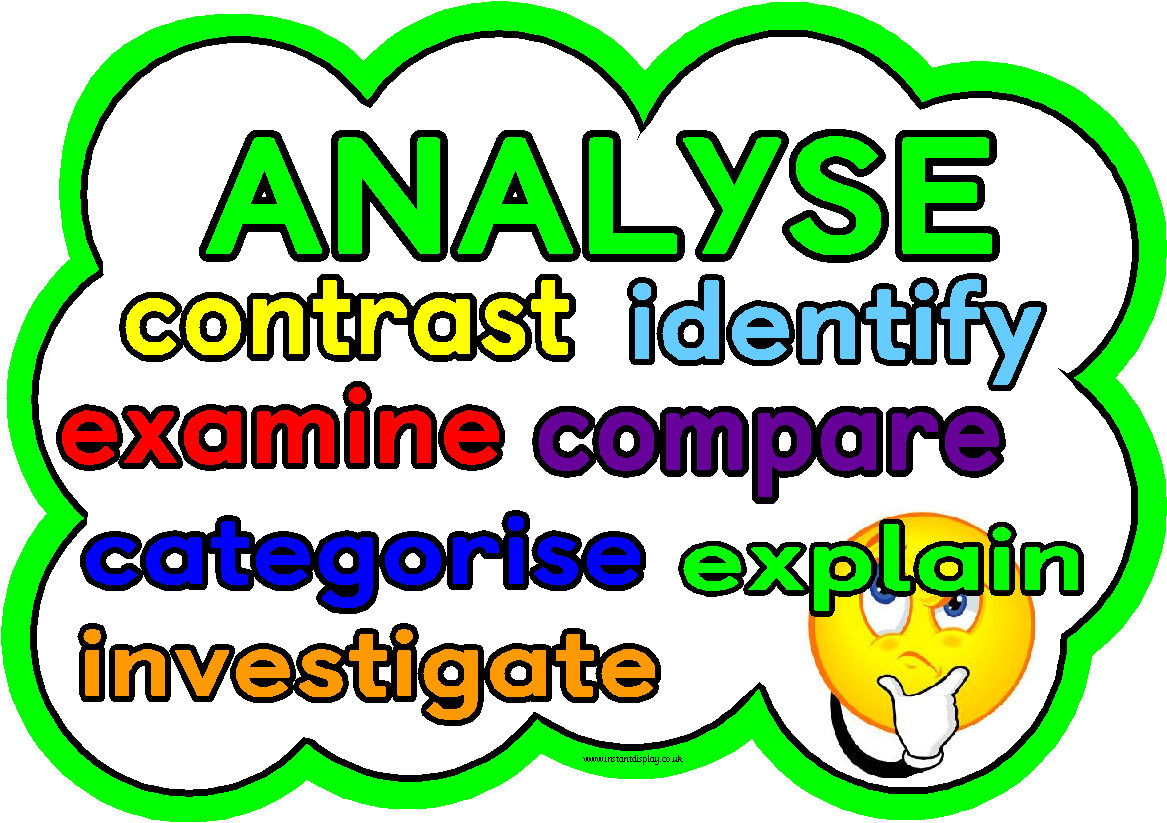 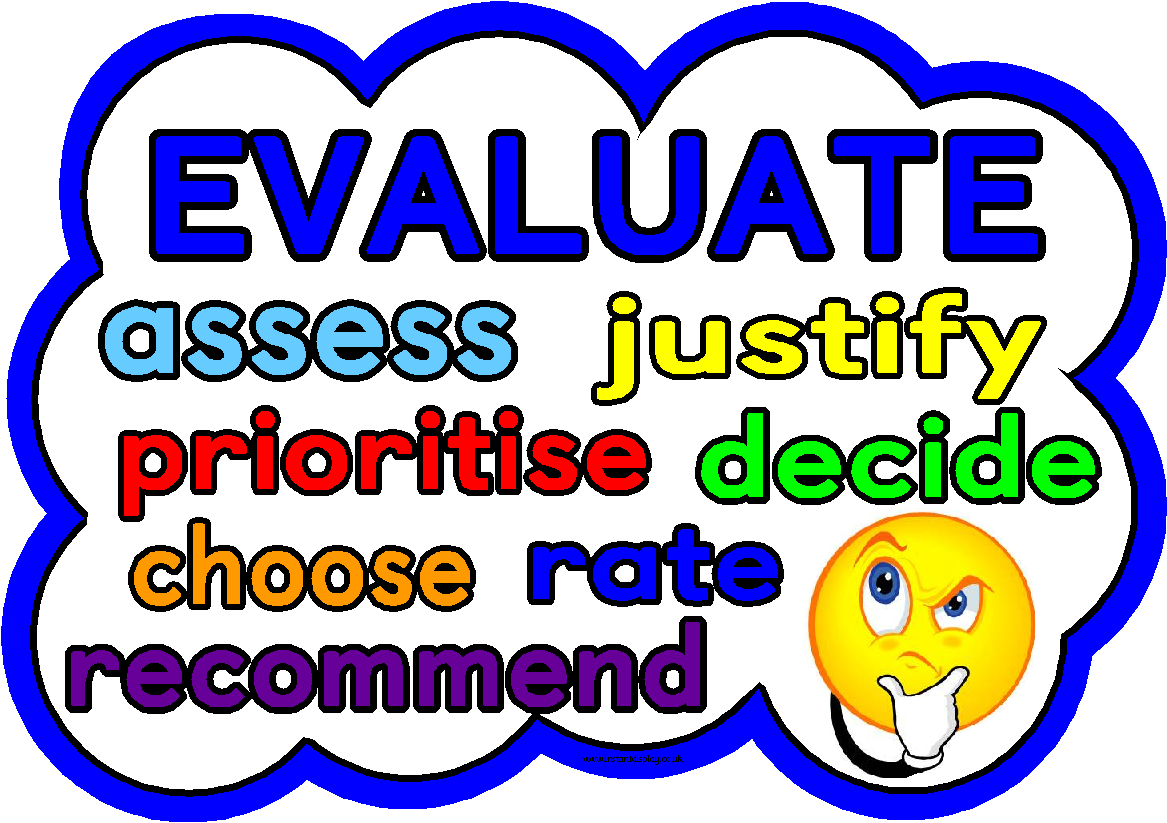 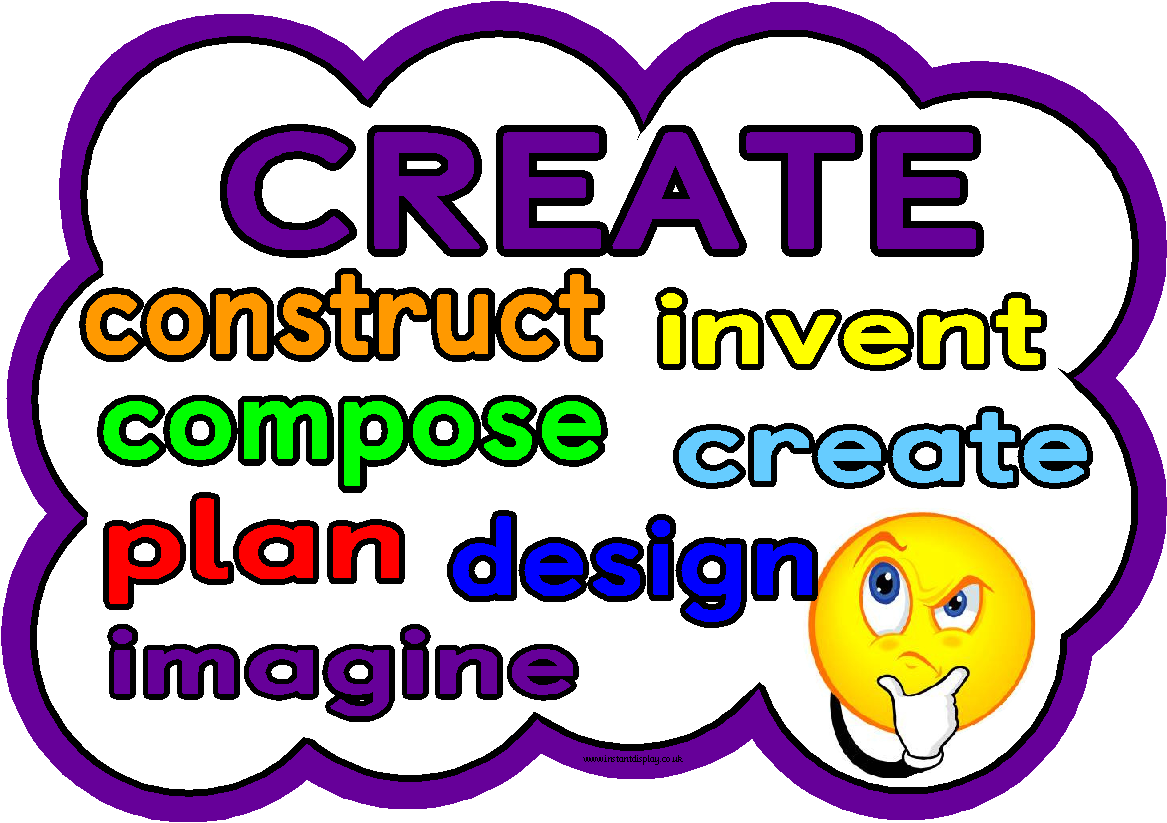 [Speaker Notes: Possible classroom visuals – helpful for staff and pupils]
Effective Questioning
Aiming for more than recall questions
Accessing pupils’ prior knowledge
Re-framing questions
Remembering questions
Who can remember what happened in the last chapter?
What’s the capital of Germany?
Who knows what a plant needs to grow?
Framing Questions
Basic recall questions
Will often lead to same few hands, some pupils checking out and, “I don’t know.”
Instead, questions can be reframed so that they are more accessible and generate discussion:
[Speaker Notes: Try to reframe recall questions to make them more engaging and challenging.
The following can be used for starter questions to access prior knowledge / last day’s learning, or as questions during a lesson…]
Giving range of answers
Giving range of answers
[Speaker Notes: https://www.shirleyclarke-education.org/video/maths-subtraction/ (just two answers)

https://www.shirleyclarke-education.org/video/literacy-debate-writing/ (three)]
Aim to choose two right, two wrong and two debatable answers, which will generate the most discussion
Discussion statements, rather than questions
Discussion statements, rather than questions
Odd one out
Odd one out
What went wrong?
What went wrong?
Put in order
Put in order
Showing differing examples
Showing differing examples
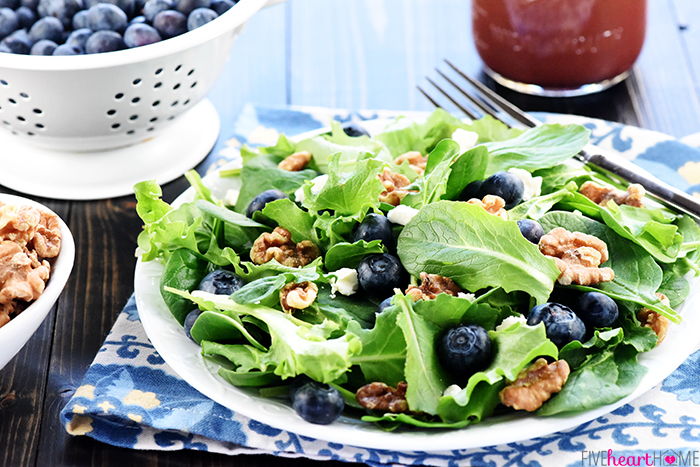 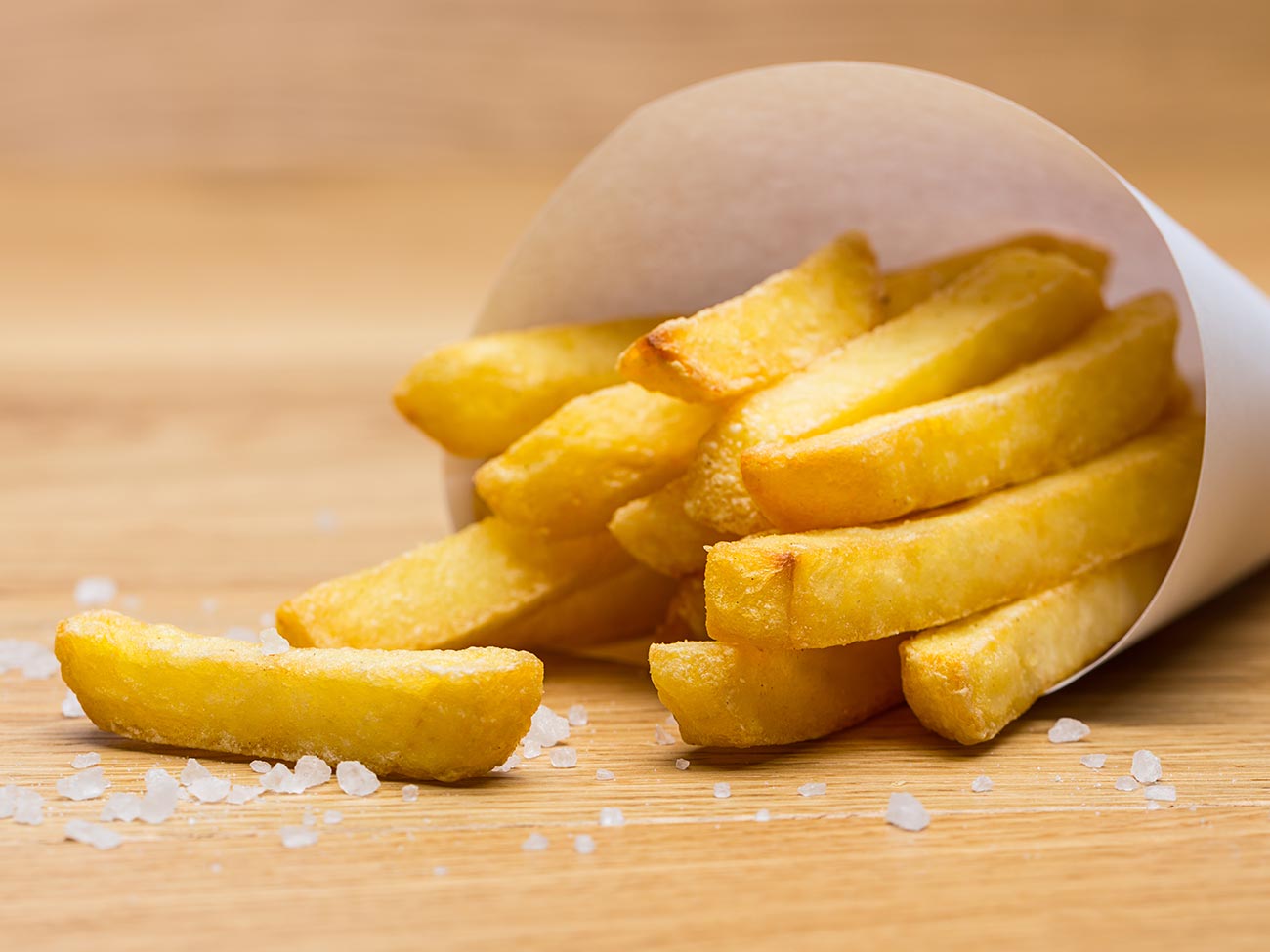 Showing differing examples
Opposing statement
Opposing statement
Opposing statement
All good questions. 
Reframed ones offer differentiation, challenge and application.
True or false
True or false
Other Starter ideas
Exemplars
A quick question on a whiteboard
A bingo game
Responding to Answers
Give pupils time to discuss these questions together while eavesdropping
Take answers – and reasons – from the class
Use the responses to inform the rest of the lesson – does something need to be revisited? Can an element of the planned lesson be skipped? Can some or all of the class move on? 
Where appropriate, develop pupil responses, either:
By yourself – repeating their ideas for emphasis, clarifying or paraphrasing a muddled point they made
By asking more questions to tease out more details
By taking more answers from the class – ask for similar points, opposing points, for someone else to clarify…
Task
On your handout is a potted version of each of these strategies.
Traffic light them on the following basis:
Green = I have used this successfully
Amber = I haven’t used this before but think I could
Red = I don’t think this would work in my class / subject / stage
Task
Then share your thoughts with your partner, explaining:
Green = What you used it for and why you feel it worked
Amber = What you think you could use this for
Red = Why you think it won’t work – perhaps your partner will have a suggestion to help
Learning Intentions
We will know strategies to ask effective questions to access pupils’ prior learning
[Speaker Notes: How will we know we can do these? 
- Be able to explain strategies to others; be able to use one tomorrow]
Going Forward
Pair up with another teacher and plan prior knowledge questions for your next three lessons

Aim to use each prior learning question over the next few weeks, to find out which questions work best for your subject